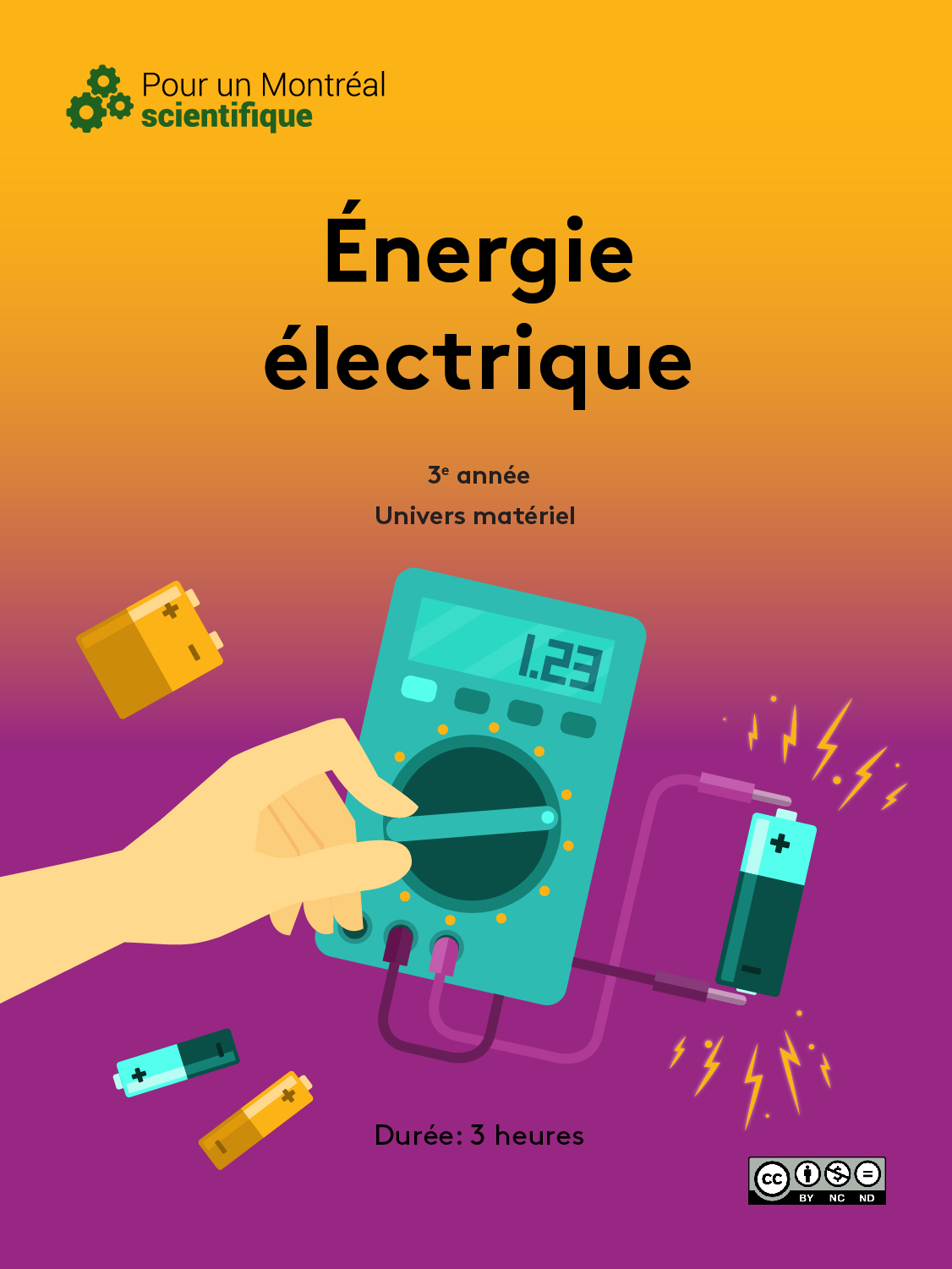 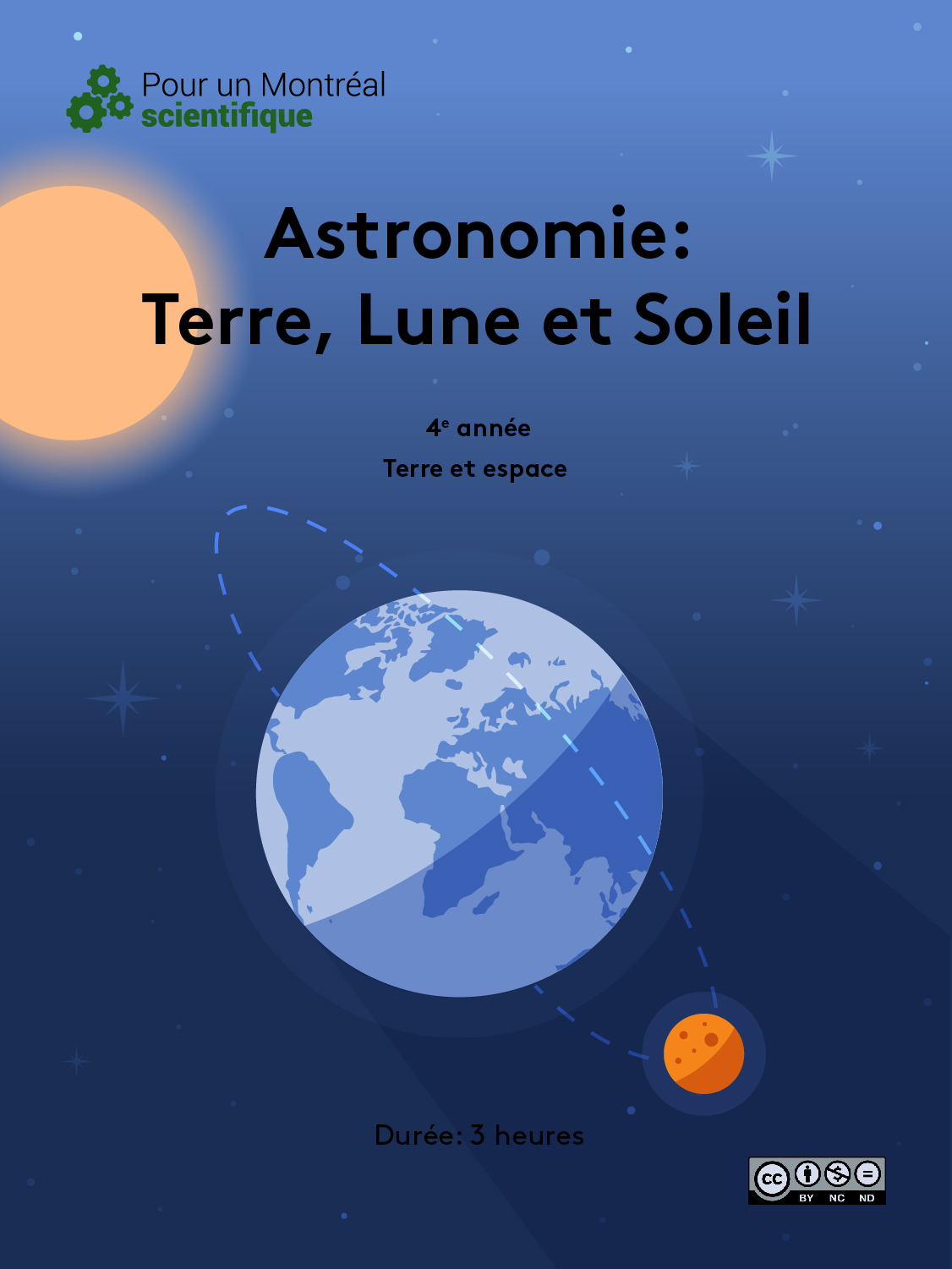 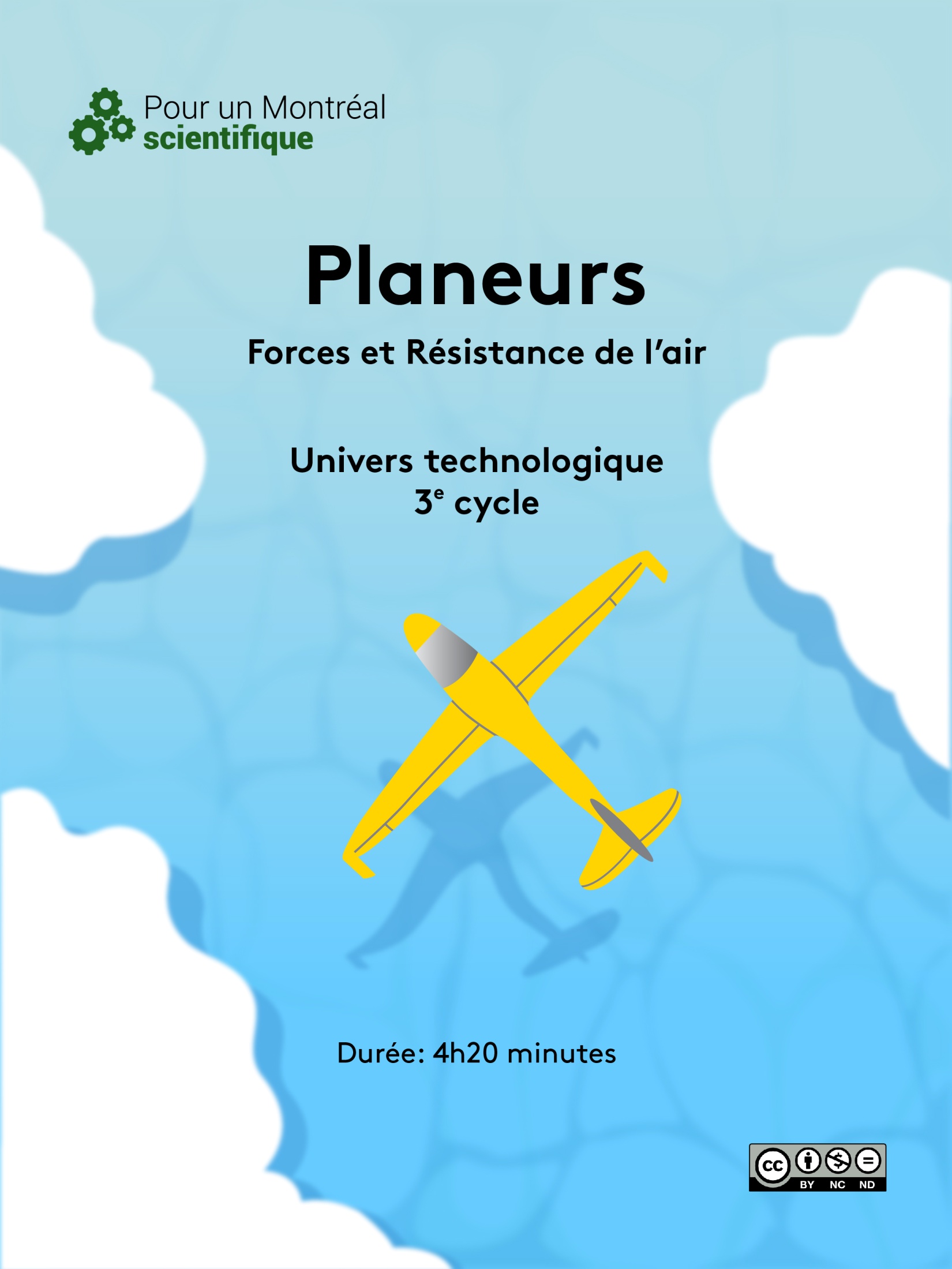 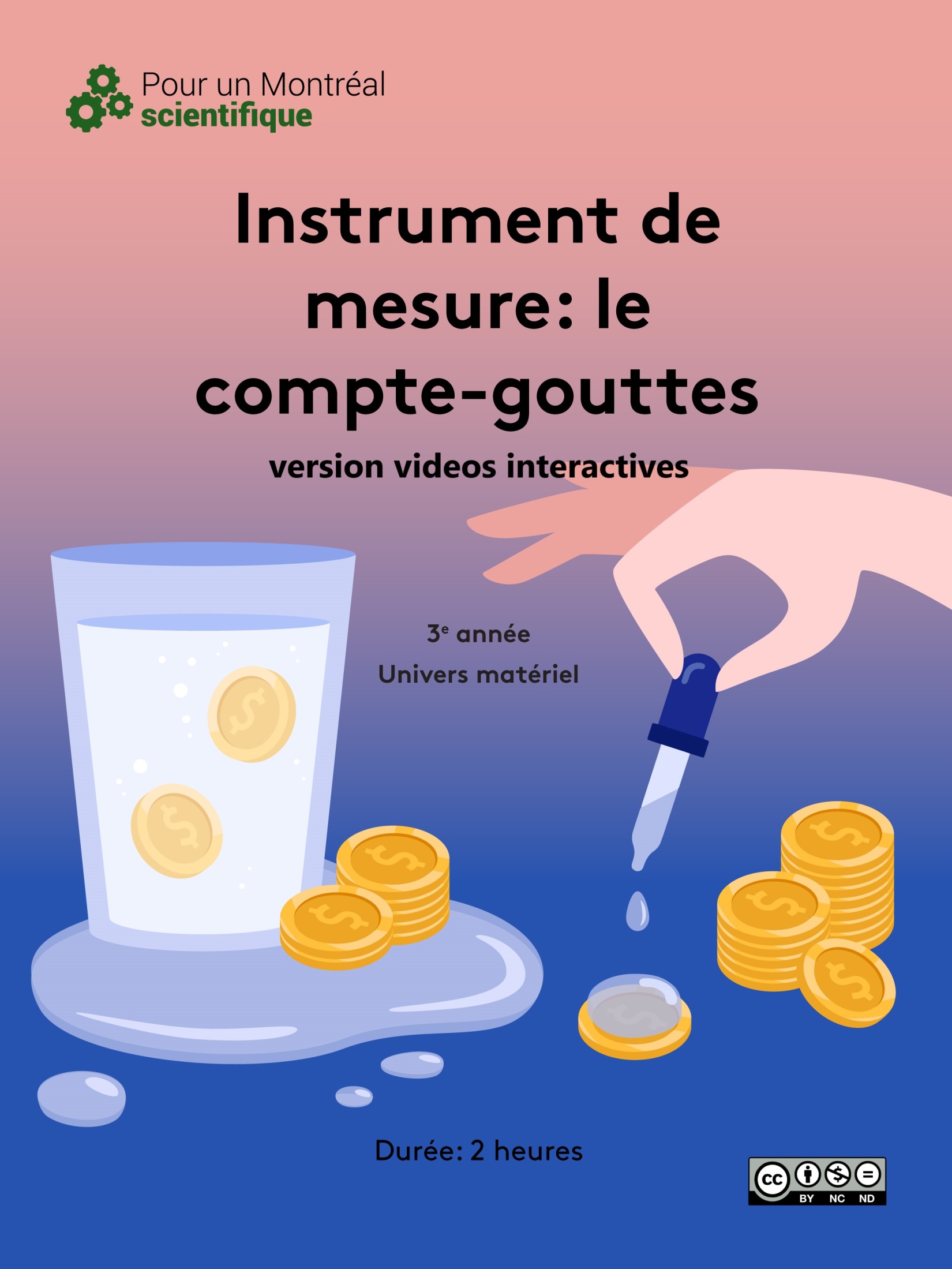 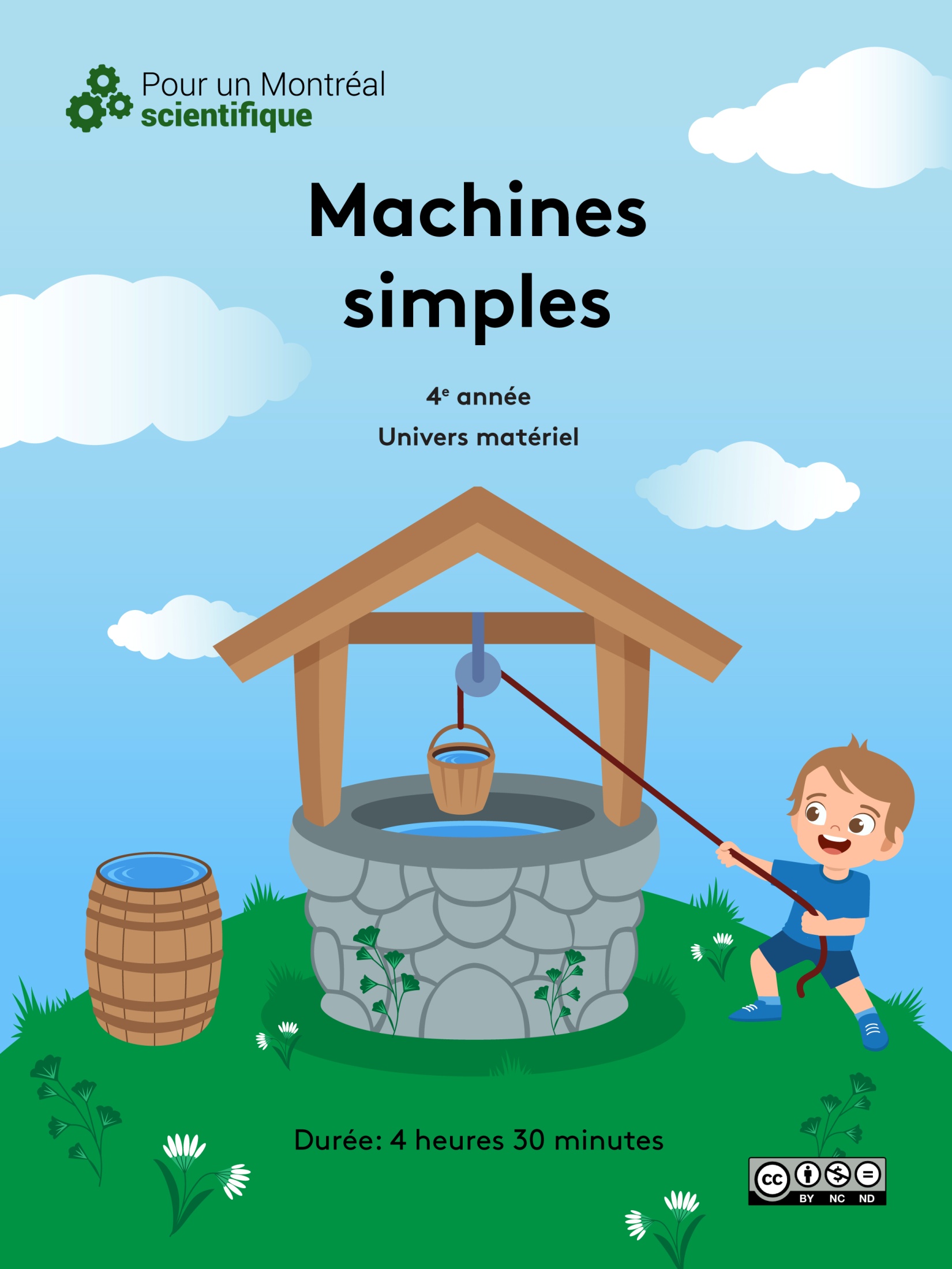 VERSION 
VIDÉOS INTERACTIVES
VERSION VIDÉOS INTERACTIVES
* adapté de : A World in Motion - S A E International
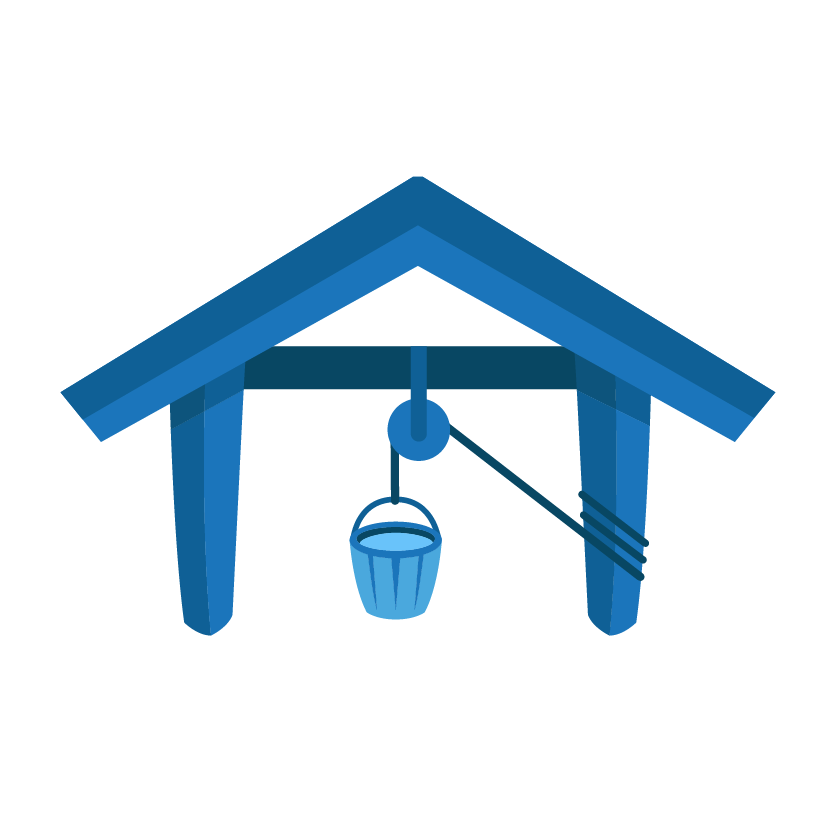 Vidéo 1
Amorce
Vue d’ensemble
Mise en contexte du sujet des machines simples à travers une problématique concrète : Justine et Théo qui cherchent à faire monter un objet lourd dans leur cabane, tout en haut d’un arbre, avec le moins d’efforts possible.

Déroulement de l’activité
Présentation de l’étudiante
Si c’est la première fois que la classe visionnera des vidéos mettant en vedette Véronique Séguin-Légaré, com-mencer par regarder sa vidéo de présentation.
Lien vers la vidéo 1
Cliquer ICI pour accéder à la vidéo de l’activité.
Lectures préalables (guide pédagogique principal)
Discussion et idées initiales (p. 6)
Vidéo présentation du matériel
Avant de vivre les activités « Ressentir l’effort » et « Mesurer l’effort », il est fortement conseillé de visionner la vidéo de présentation du matériel.
2
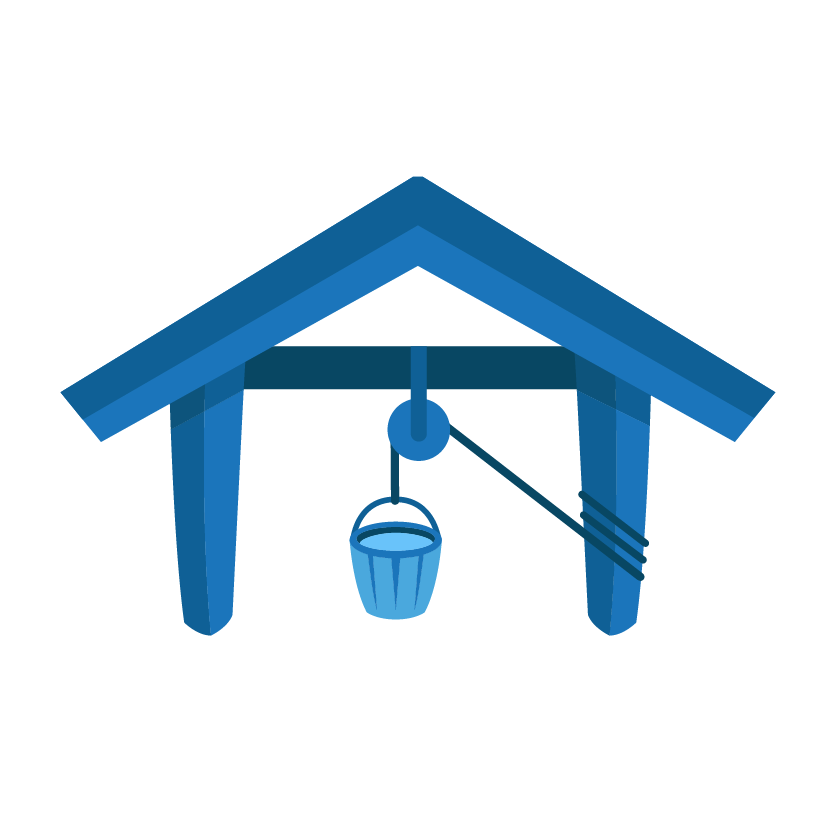 Vidéo 2
Ressentir l’effort
Vue d’ensemble
Les élèves découvrent et expérimentent trois machines simples grandeur nature  : le levier, la poulie et le plan incliné. L’objectif est de soulever un sac plein de dictionnaires. Les élèves pourront ressentir la différence d’effort à fournir, selon qu’on utilise des machines simples ou non. 
Déroulement de l’activité
Lien vers la vidéo 2
Cliquer ICI pour accéder à la vidéo de l’activité.
Lectures préalables (guide pédagogique principal)
Exploration et démos (p. 8 à 10)
Retour final (p. 11)
3
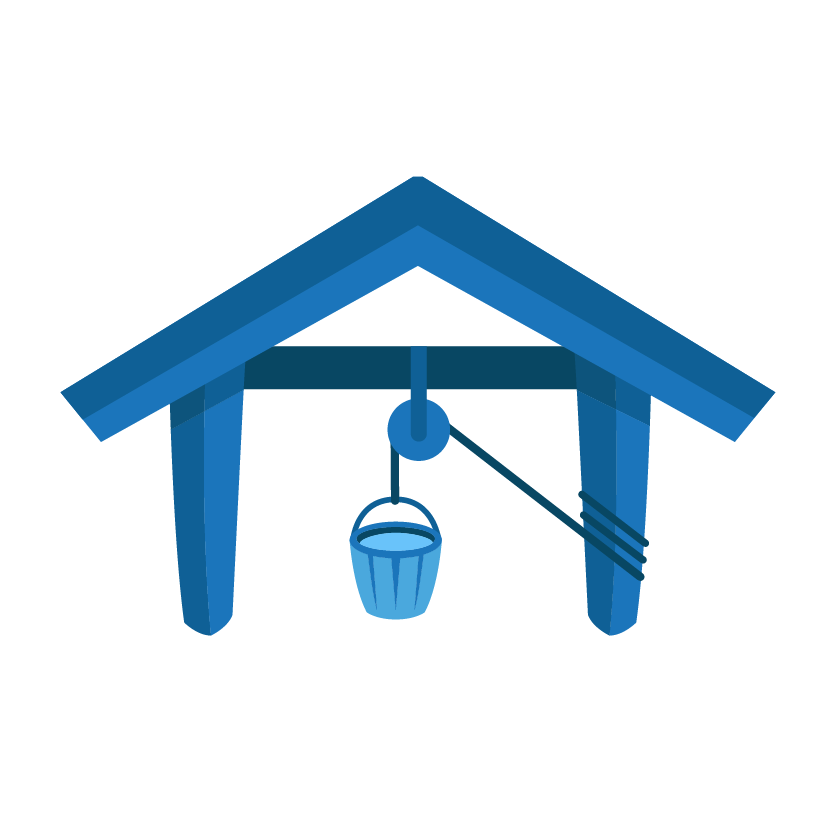 Vidéo 2
Ressentir l’effort  (suite)
Déroulement de l’activité
4
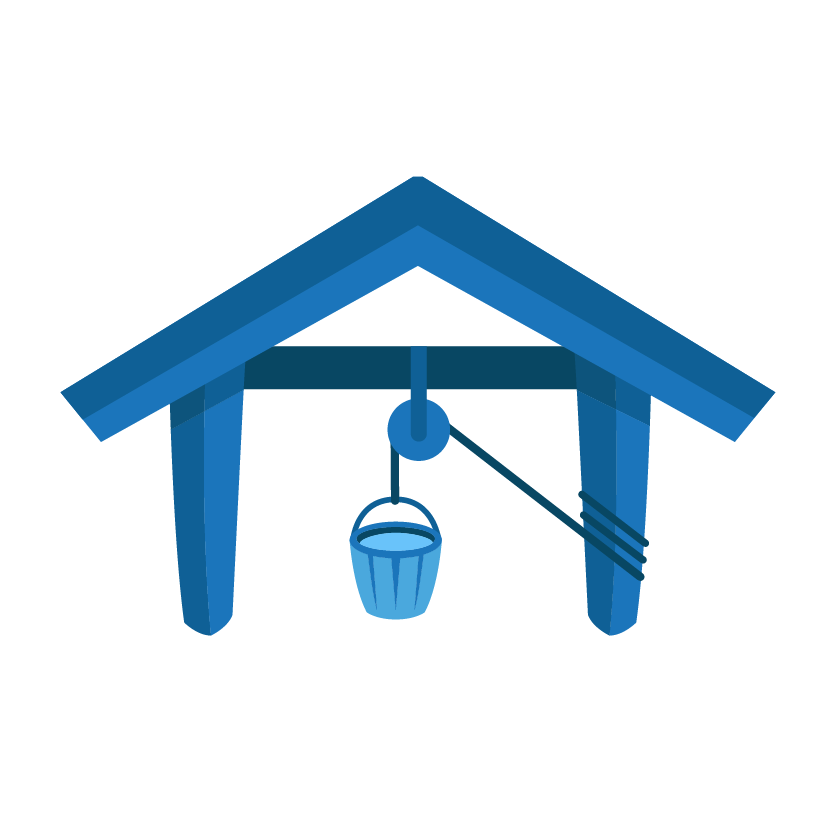 Vidéo 3
Mesurer l’effort
Vue d’ensemble
En équipes de 2, les élèves réalisent trois expériences – une pour chaque machine simple introduite – dans lesquelles ils doivent augmenter ou diminuer la force nécessaire pour déplacer ou soulever une charge, tout en mesurant cette force. 
Déroulement de l’activité
Lien vers la vidéo 3
Cliquer ICI pour accéder à la vidéo de l’activité.
5
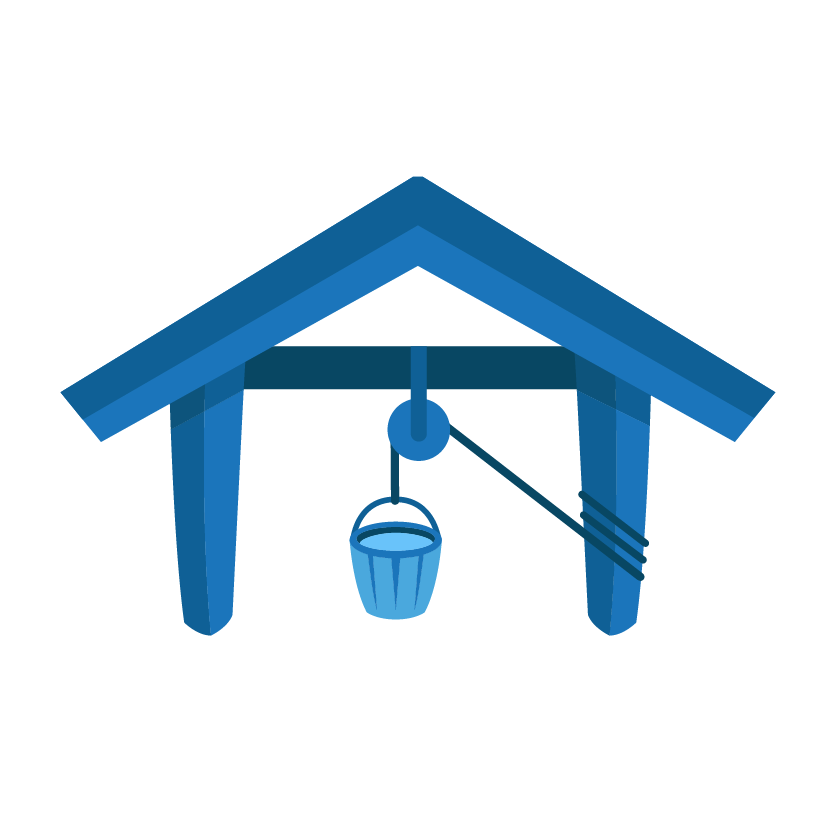 Vidéo 3
Mesurer l’effort (suite)
Déroulement de l’activité
Lectures préalables 
(guide pédagogique principal)
Retour et particularités des expériences (p. 14).
6
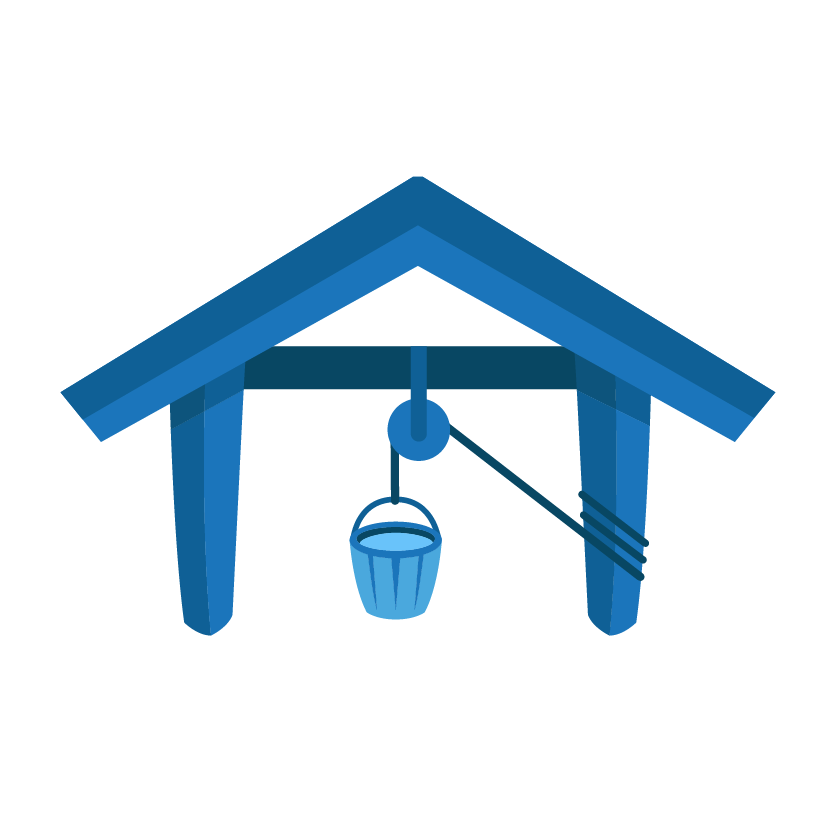 Vidéo 4
Intégration des acquis
Vue d’ensemble
Une introduction rapide aux autres machines simples viendra compléter le portrait, et permettra aux élèves d’identifier des objets de la vie courante qui sont en réalité de telles machines. Il termineront en partant à la chasse aux machines simples dans leur propre classe.
Déroulement de l’activité
Lien vers la vidéo 4
Cliquer ICI pour accéder à la vidéo de l’activité.
Vidéo sur les autres sortes de machines simples :
http://www.cite-sciences.fr/ressources-en-ligne/juniors/machines-simples/experiences-ludiques/film-animation/index.html
7